นันทนาการชุมชน
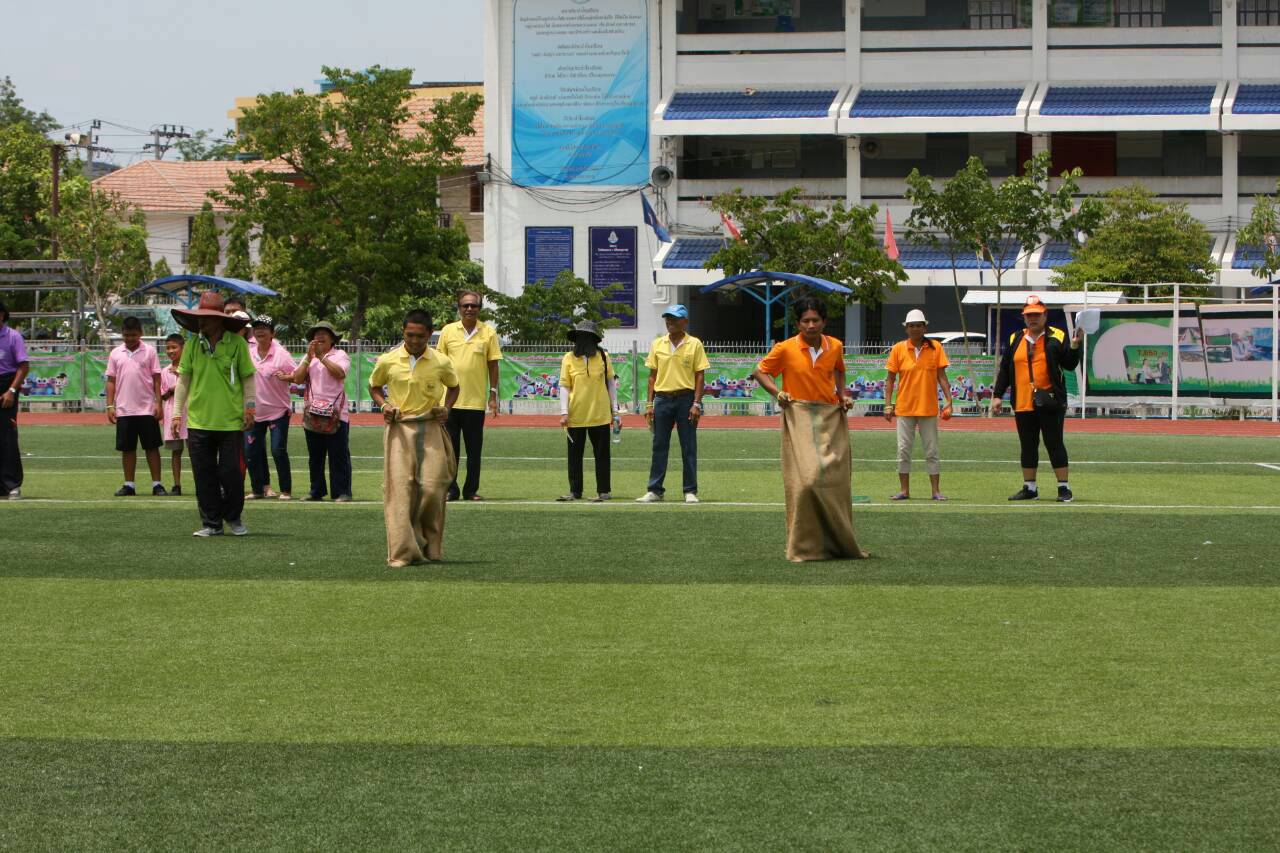 ความหมายของนันทนาการในชุมชน
1. มีลักษณะเป็นกิจกรรม2. เป็นกิจกรรมที่ผู้กระทำเข้าร่วมด้วยความสมัครใจ3. เป็นกิจกรรมที่ทำในเวลาว่าง4. กิจกรรมที่ทำนั้นไม่ได้มุ่งเน้นเพื่อหารายได้ หรือเป็นอาชีพ5. เป็นกิจกรรมที่มีคุณค่าต่อผู้ประกอบกิจกรรม
ชุมชน หมายถึง
เขตพื้นที่ระดับของความคุ้นเคยและการติดต่อระหว่างบุคคล ตลอดจนพื้นฐานความยึดเหนี่ยว
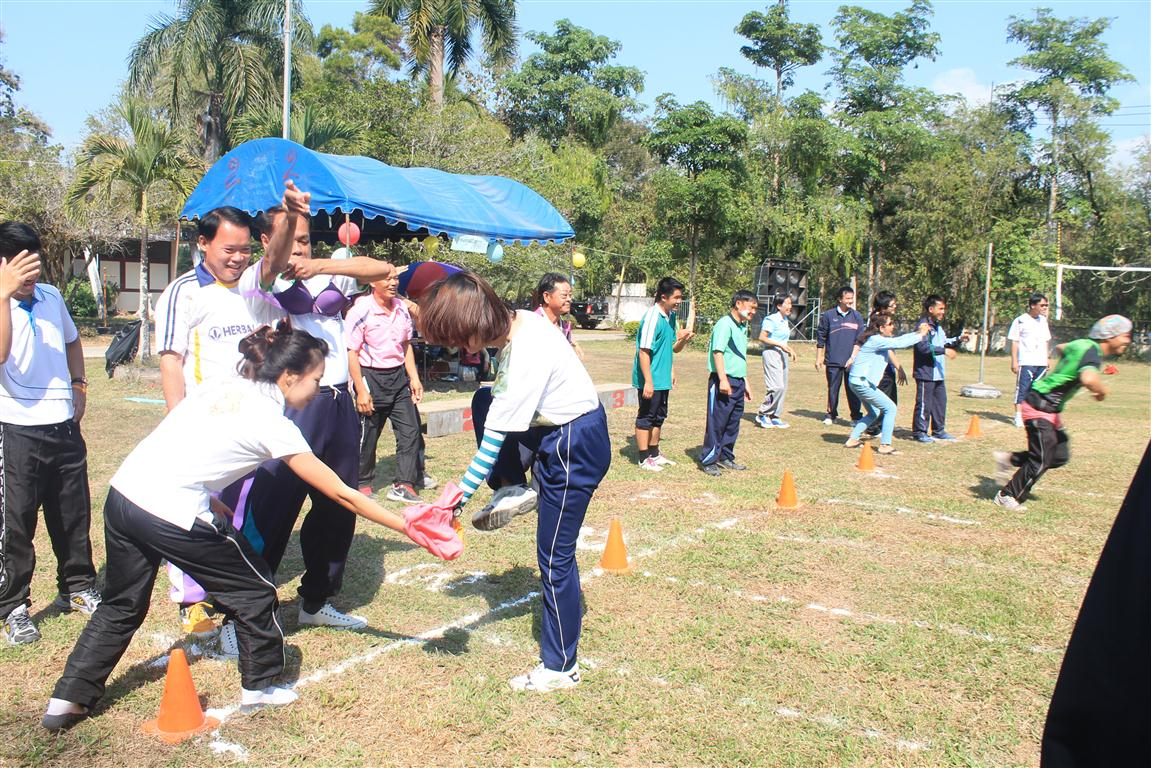 ความสำคัญของนันทนาการชุมชน
1. ช่วยสร้างคนให้เป็นสมาชิกที่ดีมีเหตุผล2. ลดปัญหาอาชญากรรม3. ช่วยให้เกิดสภาพแวดล้อมที่ดี
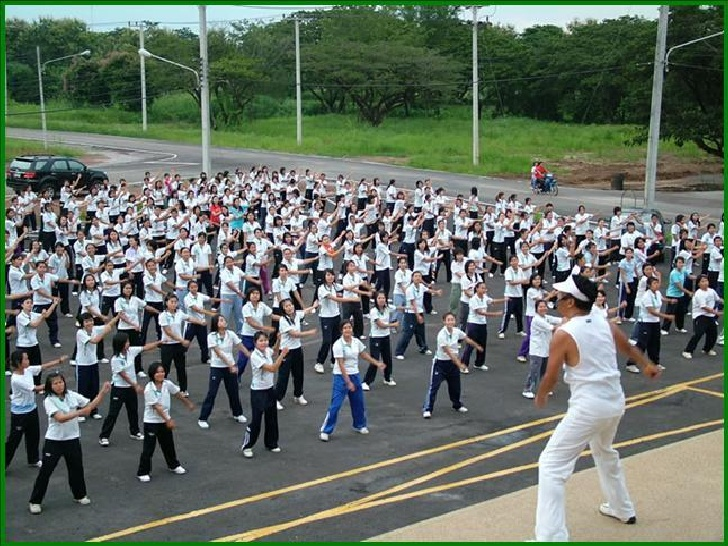 รูปแบบของนันทนาการชุมชนลักษณะของนันทนาการในชุมชน
1. ต้องไม่ขัดต่อขนบธรรมเนียม ประเพณี และกฎหมายของชุมชน หรือท้องถิ่นนั้น2. ต้องไม่ก่อให้เกิดความเสียหายแก่ตนเองผู้อื่นและส่วนรวม ทั้งทางร่างกาย จิตใจและทรัพย์สิน3. ต้องไม่เป็นอบายมุข4. ต้องไม่ก่อความเสียหายแก่งานประจำ5. ต้องมีคุณค่าและเป็นประโยชน์ต่อสังคม 6. ต้องไม่ก่อให้เกิดความแตกแยกในหมู่เหล่าและสังคม7. มีคุณค่าและเป็นประโยชน์ต่อตนเอง
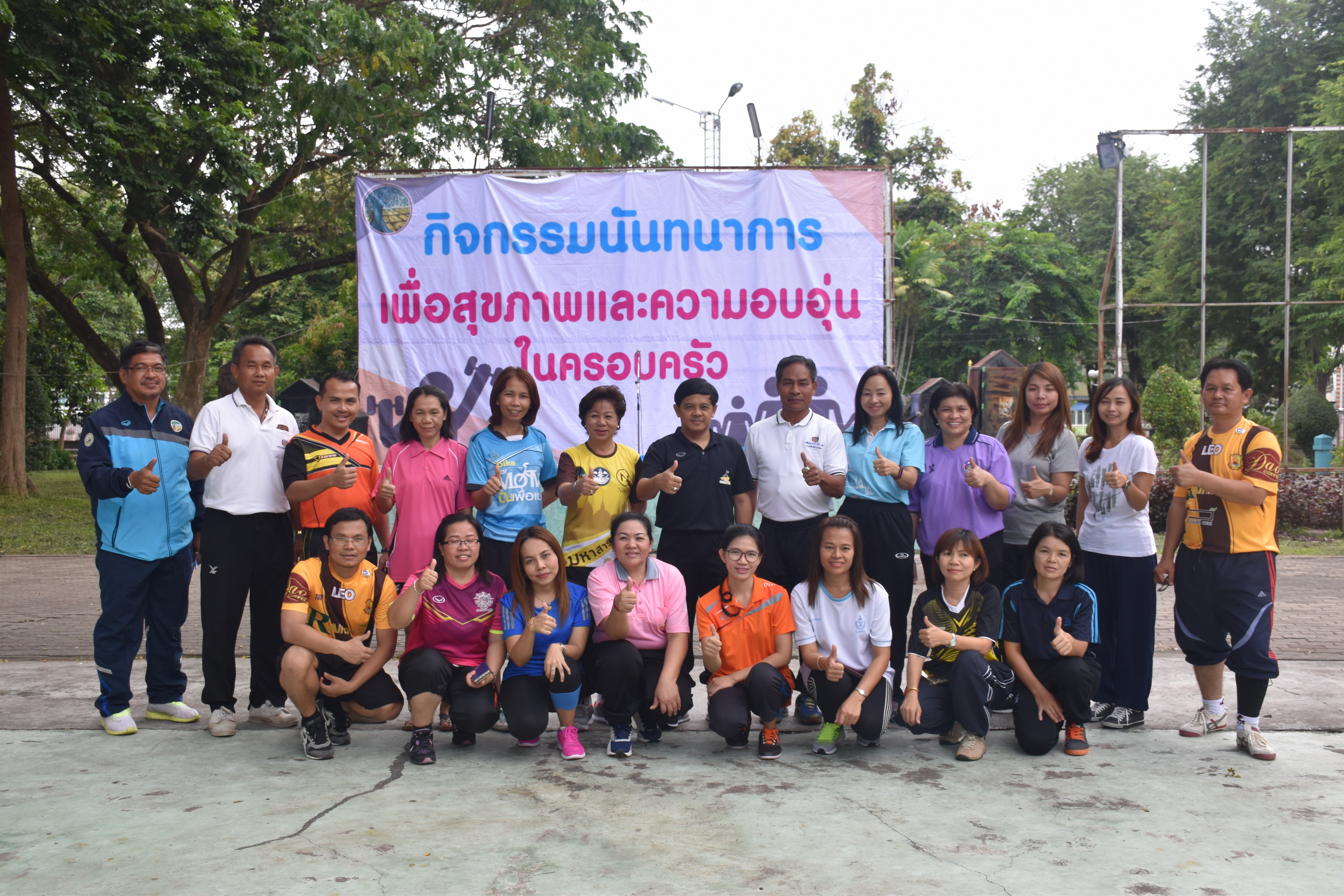 ประโยชน์ของกิจกรรมนันทนาการในชุมชน
1. เพื่อให้ผู้เข้ารับการอบรมมีส่วนร่วมในการเรียนรู้อย่างเต็มที่2. การสร้างประสบการณ์การเรียนรู้3. สร้างบรรยากาศการเรียนรู้ให้ผู้เข้ารับการอบรมสนุกสนาน4. เป็นแนวทางในการพัฒนาบุคลากรและการรู้จักแก้ปัญหาทั้งส่วนตัวและส่วนรวม5. ช่วยให้เกิดทัศนคติที่ดีต่อกันมีความเข้าใจ เห็นใจกัน และลดการขัดแย้ง6. ช่วยส่งเสริมให้การทำงานรวมพลังกันเป็นทีมได้อย่างมีประสิทธิภาพ7. ช่วยให้ผลงานเป็นไปตามเป้าหมายและได้มาตรฐาน 8. ช่วยส่งเสริมในการพัฒนาทางด้านร่างกาย จิตใจ อารมณ์ สังคม และผ่อนคลายความตึงเครียด
การเลือกจัดกิจกรรมนันทนาการชุมชนการจัดกิจกรรมนันทนาการในชุมชน
1. พยายามจัดกิจกรรมเพื่อส่งเสริมให้เยาวชนได้ใช้เวลาว่างให้เกิดประโยชน์2. ส่งเสริมเยาวชนให้พักผ่อนหย่อนใจ มีโอกาสสนุกสนานอย่างมีระบบระเบียบ3. ส่งเสริมให้เยาวชนมีความรู้พิเศษ ตามใจรัก และมีอุปนิสัยเด่นของแต่และบุคคล4. ส่งเสริมฝึกนิสัยความประพฤติของเยาวชนในทางที่เหมาะสมปรับตัวให้เข้ากับผู้อื่น5. จัดบริการให้เยาวชนได้มีโอกาสเล่นและพักผ่อนหย่อนใจตามความสนใจ ของแต่ละบุคคล6. ส่งเสริมความสามัคคีของกลุ่มและฝึกการเสียสละเพื่อหมู่คณะ7. ฝึกอบรมส่งเสริมให้รู้จักความเป็นประชาธิปไตย
ขั้นตอนการดำเนินงานนันทนาการในชุมชน
1.ขั้นเตรียมการ 1. สร้างองค์ความรู้ด้านนันทนาการชุมชน2. แบ่งกลุ่มย่อย3. นำเสนอข้อมูลพื้นฐานของชุมชน4. ประชุมกลุ่มต่างๆ
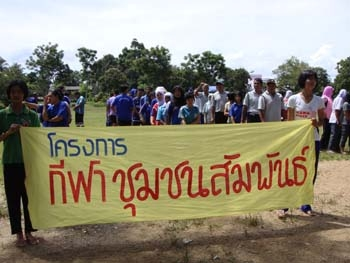 2.ขั้นสำรวจชุมชน1. สำรวจปัญหาของชุมชน 2. สำรวจความต้องการกิจกรรม
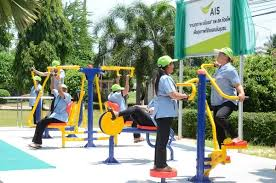 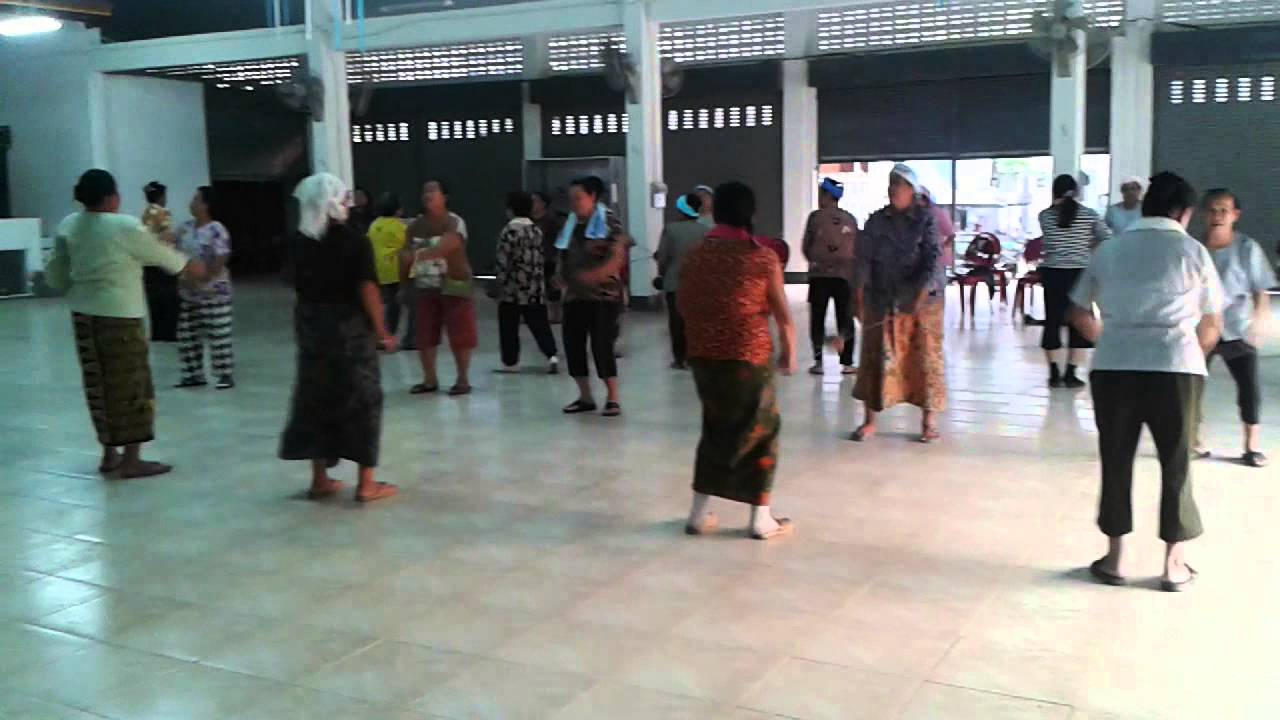 3.ขั้นสรุปผลและวิเคราะห์ข้อมูลนำผลที่ได้มาวิเคราะห์หาความต้องการกิจกรรมนันทนาการของชุมชน4.ขั้นวางแผนและดำเนินงานดำเนินการจัดกิจกรรม ตามความต้องการของชุมชน
5.ขั้นประเมินผล1. ประเมินผลความพึงพอใจ ของผู้เข้าร่วมกิจกรรม2. ประเมินผลสัมฤทธิ์ในการจัดกิจกรรม จากผลงานและความคิดเห็นของผู้ร่วมงาน
บทบาทและหน้าที่ของผู้จัด กิจกรรมนันทนาการในชุมชน
1. สร้างความสัมพันธ์กับชุมชน2. การฝึกอบรมเยาวชนผู้นำทางการกีฬาและนันทนาการในหมู่บ้าน3. การเผยแพร่ความรู้ทางวิชาการ4. ประชาสัมพันธ์เชิญชวนให้เยาวชน และประชาชนเล่นกีฬา และออกกำลังกายมากยิ่งขึ้น5. มีการประสานให้หน่วยงานที่เกี่ยวข้อง
   6.จัดตั้งศูนย์เครือข่ายกีฬาอย่างน้อย 1 ศูนย์
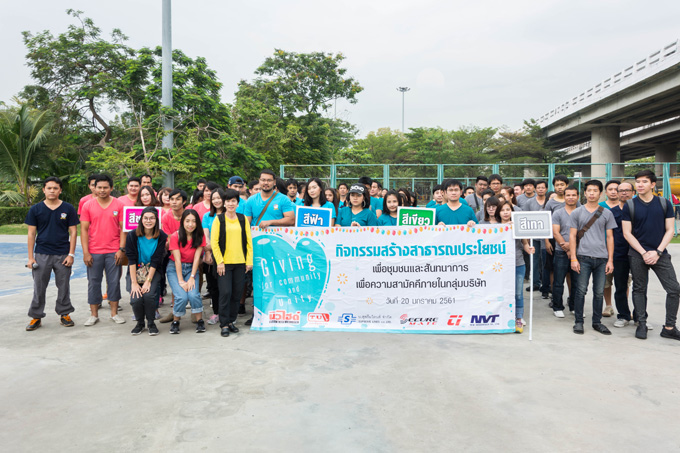 นันทนาการในชุมชนของภาคเหนือตอนล่าง
อุตรดิตถ์
ตาก
สุโขทัย
พิษณุโลก
กำแพงเพชร
พิจิตร
เพชรบูรณ์
นครสวรรค์
อุทัยธานี
อัฐมีบูชา 
ลอยกระทงสาย
เผาเทียนเล่นไฟ
แข่งเรือยาว
นบพระเล่นเพลง
ไหลเรือไฟ
อุ้มพระดำน้ำ
แห่มังกร 
ตักบาตรเทโว
เทศกาล
เทศะ
กาล
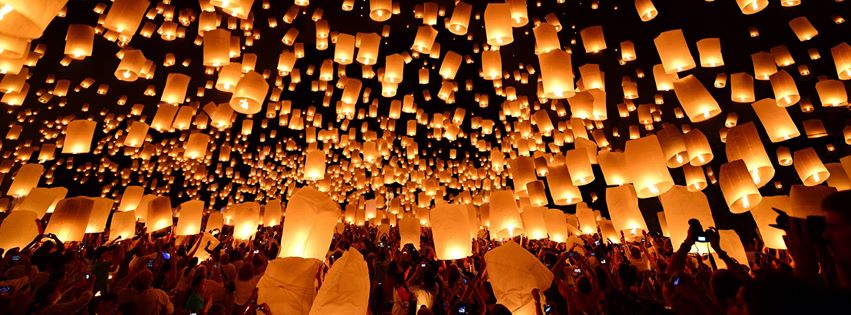 เทศกาล
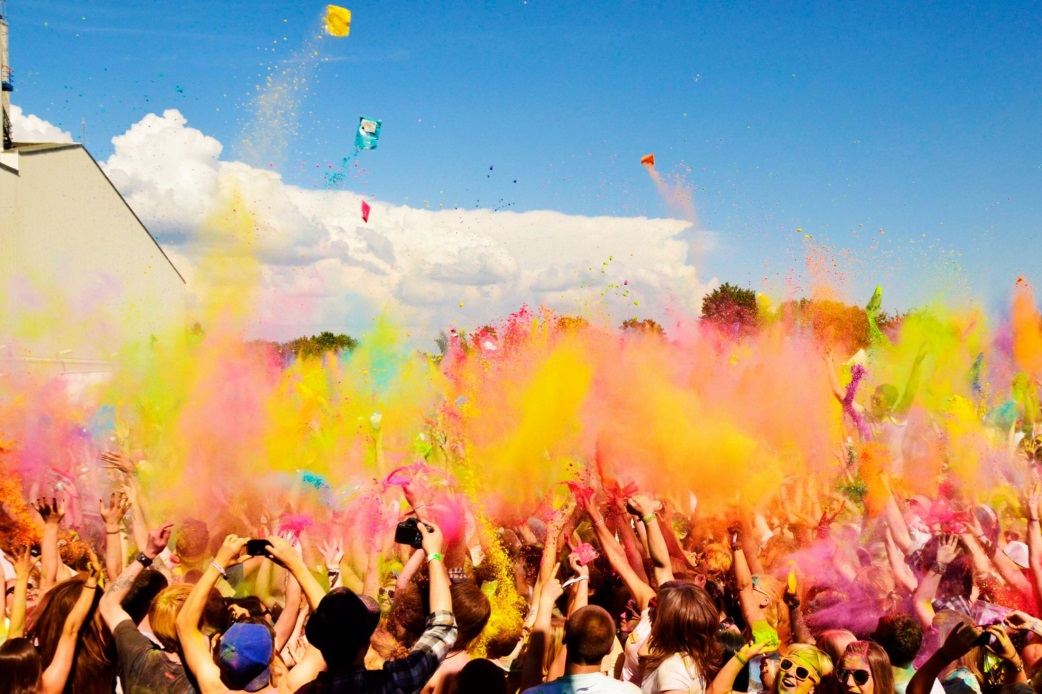 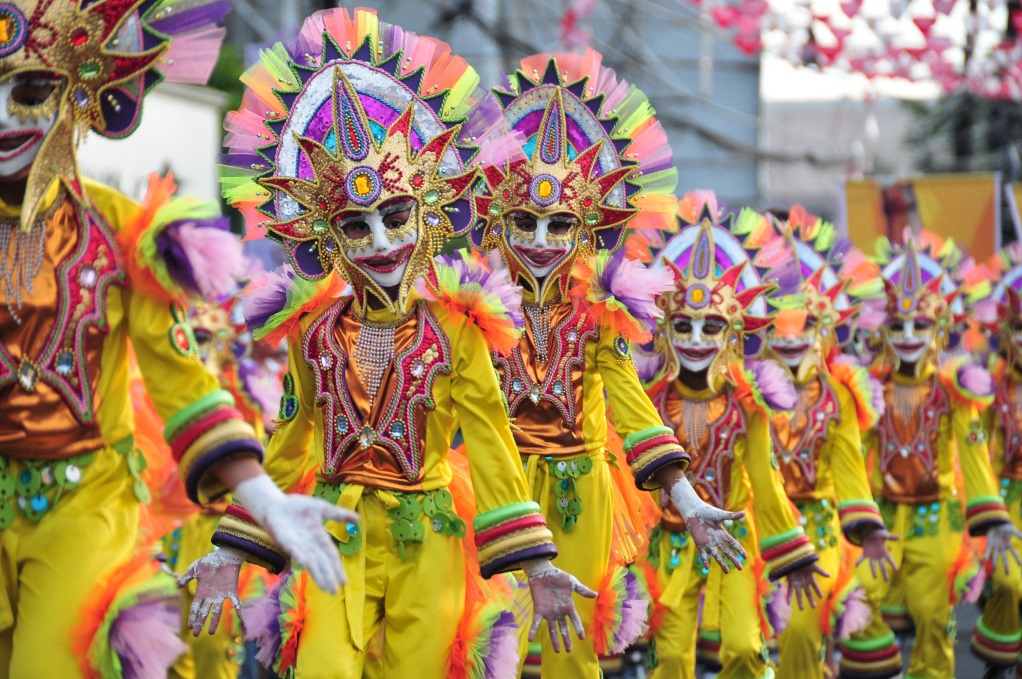 ประเพณี
“ สิ่งที่นิยมถือปฏิบัติสืบกันมาจนเป็นแบบแผน ขนบธรรมเนียม หรือจารีตประเพณี ”
ประเพณี
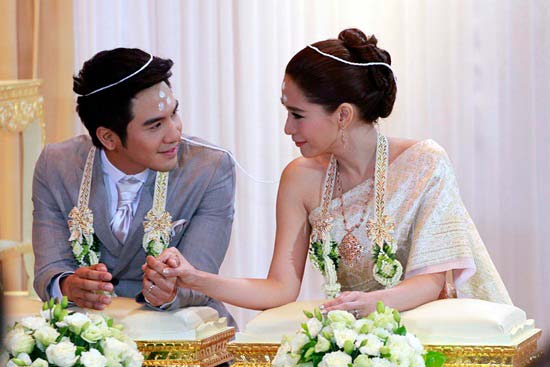 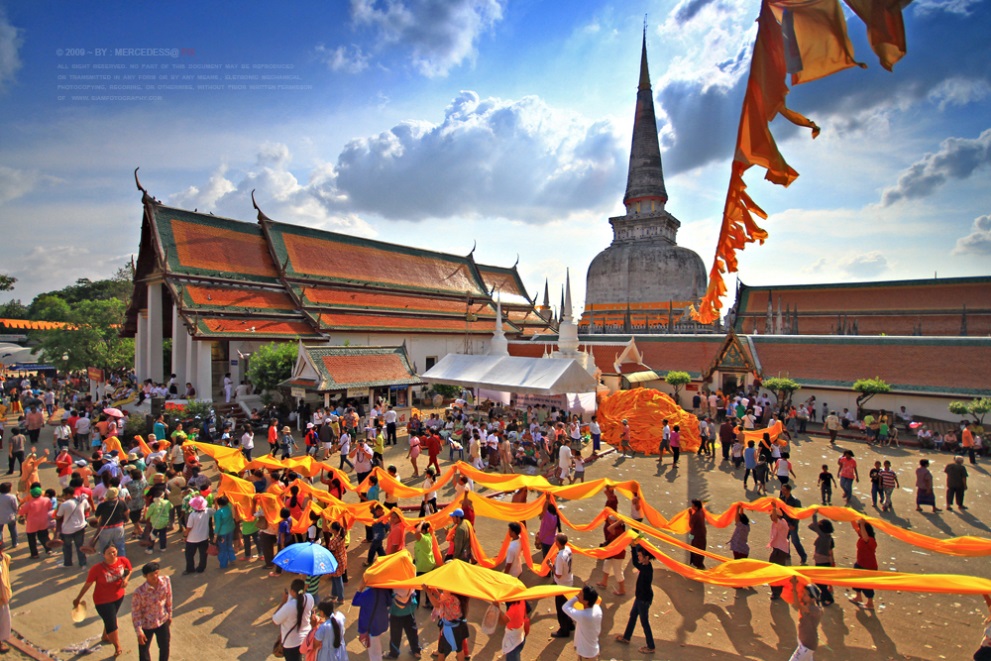 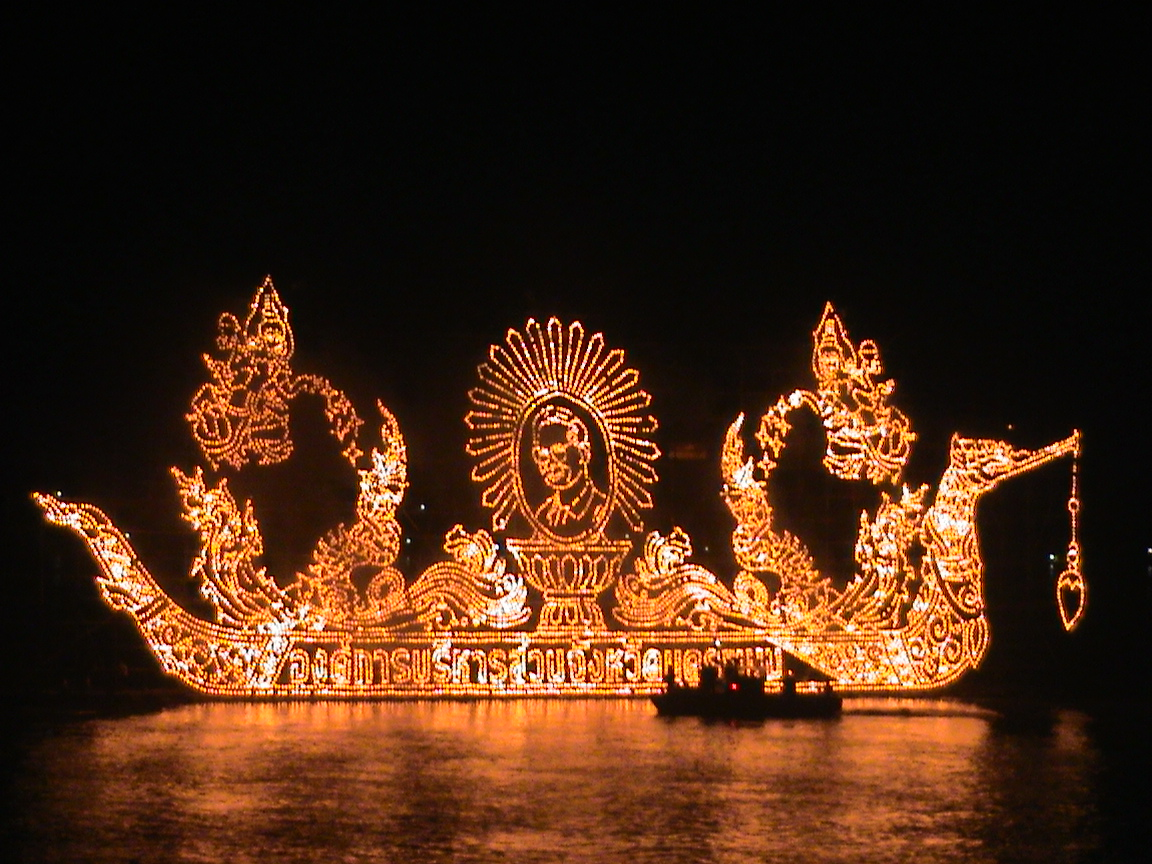 ที่มา
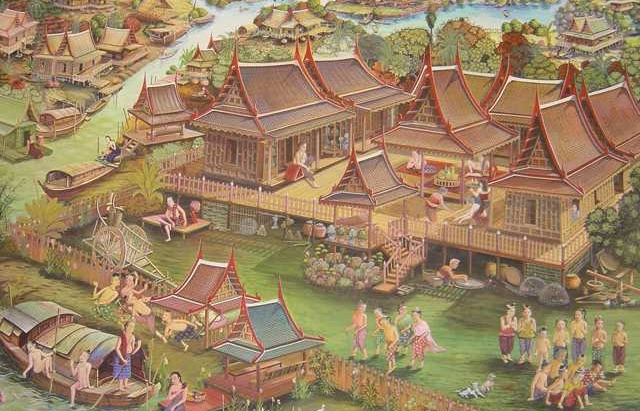 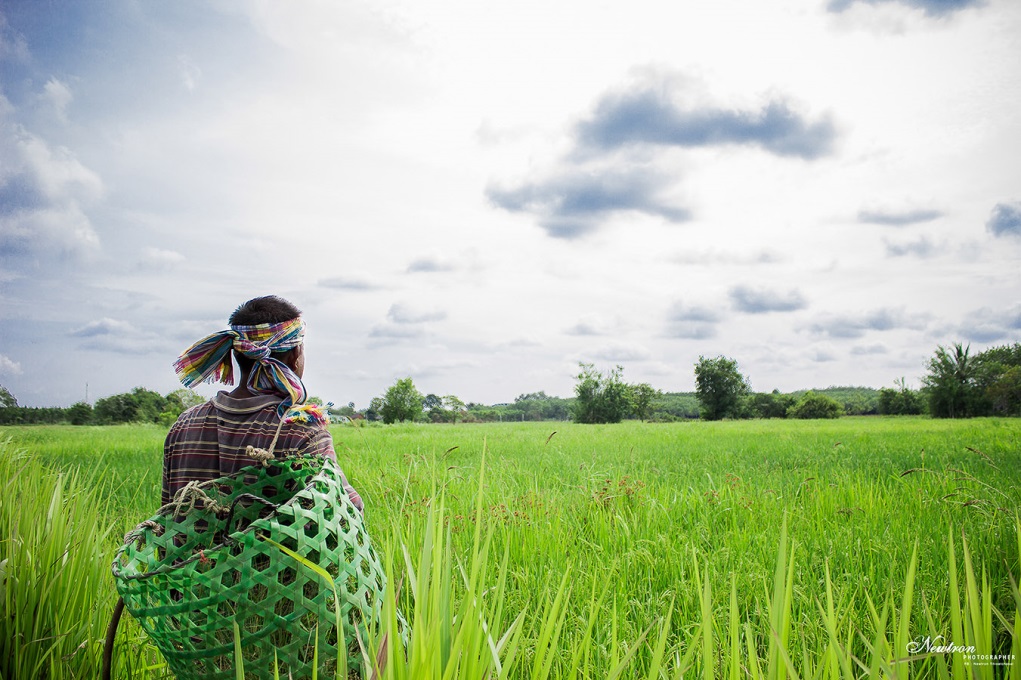 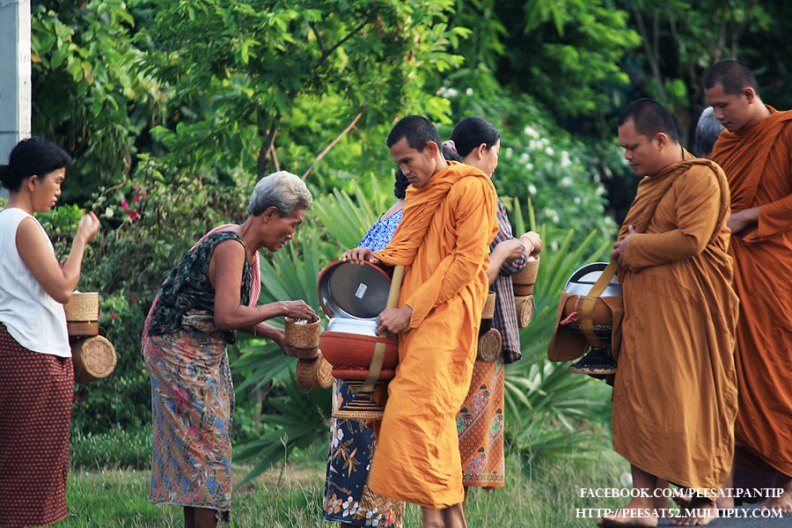 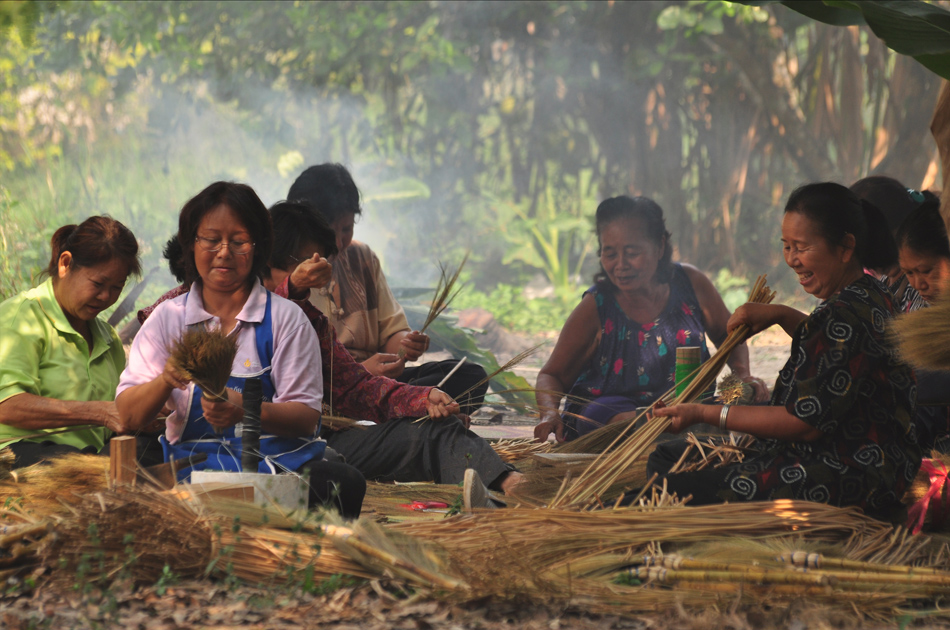 ประเพณี
จารีตประเพณี (Mores)
ประเพณีที่ต้องประพฤติ
ประเพณีที่วางเป็นระเบียบไว้
ขนบประเพณี (Institution)
ธรรมเนียมประเพณี 
(Convention)
ประเพณีที่เกี่ยวกับการปฏิบัติระหว่างบุคคลต่อบุคคล
คำว่า จารีต เป็นคำที่มาจากภาษาบาลีว่า จาริตฺต (อ่านว่า จา-ริด-ตะ) แปลว่า ความประพฤติที่ดีงาม. จารีต หมายถึง แบบแผนการประพฤติปฏิบัติที่กระทำสืบต่อกันมาช้านาน มักถือเป็นกฎหรือระเบียบของสังคมที่เกี่ยวกับศีลธรรม. ใครไม่ทำตามจารีตจะถือว่าเป็นคนชั่ว ถูกสังคมลงโทษรุนแรง และไม่อาจจะอยู่ร่วมในสังคมนั้นได้ เช่น การที่ลูกด่าทอหรือทำร้ายพ่อแม่ถือเป็นการกระทำที่ผิดจารีต. การเปลือยกายในที่สาธารณะ เป็นสิ่งที่ผิดจารีตของสังคมไทย. ในบางสังคมถือว่าหากมีคนทำผิดจารีต ไม่เพียงแต่ผู้กระทำผิดเท่านั้นจะถูกลงโทษ แต่คนในสังคมทั้งสังคมอาจได้รับโทษด้วย เช่น การที่มีคนทำผิดจารีตอาจทำให้เกิดภาวะฝนแล้ง หรือเกิดอันตรายจากภัยพิบัติอื่น ๆ ได้
ขนบ หมายถึง แบบแผนที่กระทำกันมา มักใช้ว่า ขนบธรรมเนียมประเพณี ซึ่งหมายถึง ทั้งธรรมเนียมและประเพณีที่ถือปฏิบัติตาม ๆ กันมาโดยทั่ว ๆ ไป ไม่ได้เจาะจงว่าเป็นอะไรแน่. ปัจจุบัน คำว่า ขนบ มักจะหมายถึง แบบแผนในการประพันธ์ เช่น ขนบในการแต่งนิราศ จะต้องกล่าวถึงการเดินทางไปยังสถานที่ใดที่หนึ่ง มักตั้งชื่อนิราศตามสถานที่ที่เป็นจุดหมาย เช่น นิราศภูเขาทอง นิราศพระบาท นิราศลอนดอน ระหว่างเดินทางเมื่อพบสถานที่ พรรณไม้ สัตว์ หรือสิ่งที่น่าสนใจ ผู้แต่งจะโยงชื่อสถานที่หรือสิ่งที่พบเห็นนั้นกับหญิงที่รัก เช่น เห็นดอกนางแย้มก็นึกถึงการแย้มยิ้มของนาง. ขนบในวรรณคดีไทย ต้องเริ่มด้วย บทประณามพจน์ แปลว่า คำแสดงการน้อมไหว้ เป็นการสรรเสริญเทพยดา ครูผู้มีพระคุณ และพระมหากษัตริย์. ส่วน ขนบ ที่ใช้คู่กับคำว่า ธรรมเนียม และประเพณี เป็นขนบธรรมเนียม และขนบประเพณี นั้น ความหมายอยู่ที่คำว่า ธรรมเนียม และ ประเพณี เท่านั้น
ธรรมเนียม หมายถึง สิ่งที่ปฏิบัติกันเป็นปรกติในกลุ่มชนกลุ่มหนึ่ง ๆ เช่น เป็นธรรมเนียมไทยแท้แต่โบราณ ใครมาถึงเรือนชานต้องต้อนรับ. ธรรมเนียม เป็นวิถีทางการปฏิบัติตามวัฒนธรรมที่ยึดถือกันมาแต่โบราณ ถ้าทำผิดธรรมเนียมก็จะเป็นที่ครหา เป็นที่ดูถูกเหยียดหยาม เป็นที่รังเกียจของเพื่อนบ้าน แต่ไม่ถือว่าเป็นความผิดร้ายแรง เช่น ตามธรรมเนียมไทย เด็กต้องทำความเคารพผู้ใหญ่ก่อน และเมื่ออยู่กับผู้ใหญ่ ผู้น้อยต้องให้ความเคารพ ไม่ว่าจะเป็นการนั่งด้วย เดินด้วย พูดจาด้วย รับประทานอาหารด้วย ต้องแสดงความอ่อนน้อมหรือแสดงว่าเคารพยกย่องผู้ใหญ่ ให้เกียรติผู้ใหญ่ ให้ผู้ใหญ่กระทำการใด ๆ ก่อนตนเสมอ. เมื่อไปหาผู้หนึ่งผู้ใด ธรรมเนียมไทยผู้ไปหามักจะมีขนมผลไม้หรือสิ่งใดสิ่งหนึ่งไปให้เป็นของฝาก. เมื่อไปต่างถิ่นก็เป็นธรรมเนียมไทยที่จะซื้อของฝากมาฝากผู้ที่ไม่ได้ไปด้วย
ลักษณะ
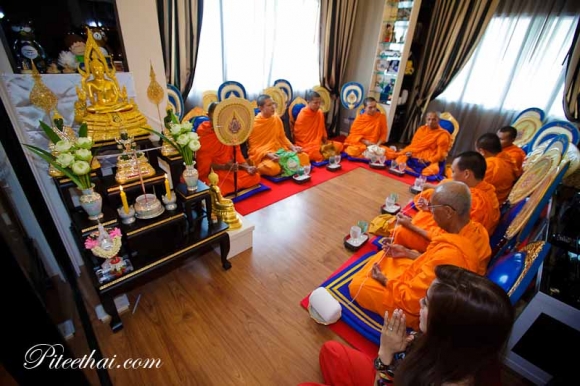 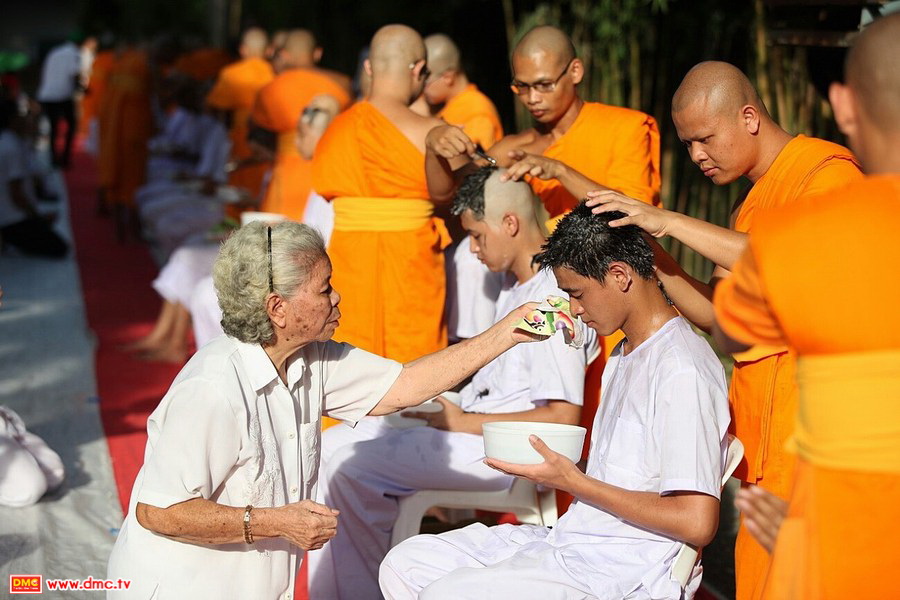 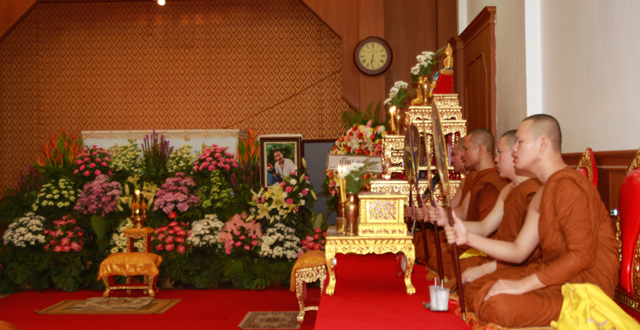 ประเพณีส่วนบุคคล
ลักษณะ
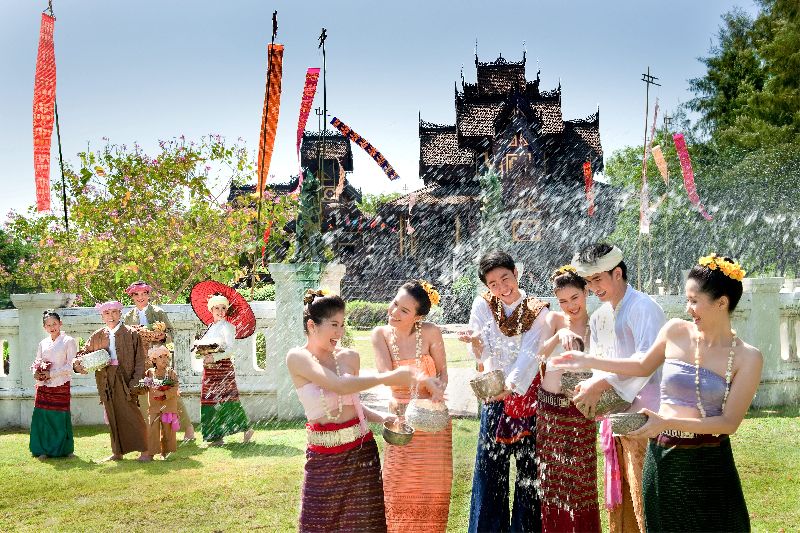 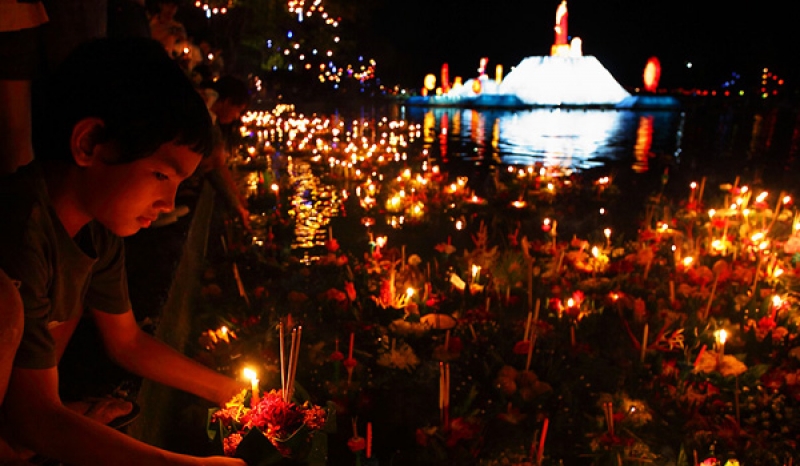 ประเพณีส่วนรวม
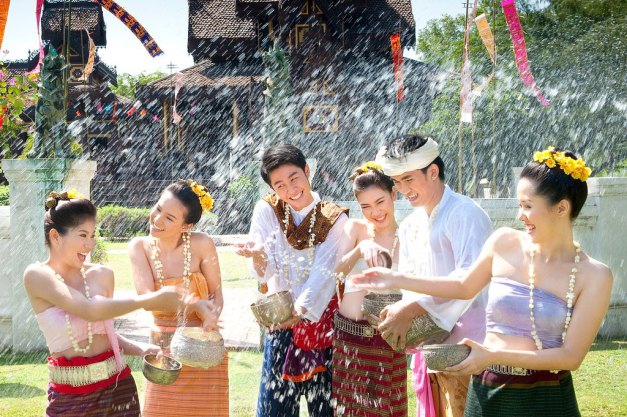 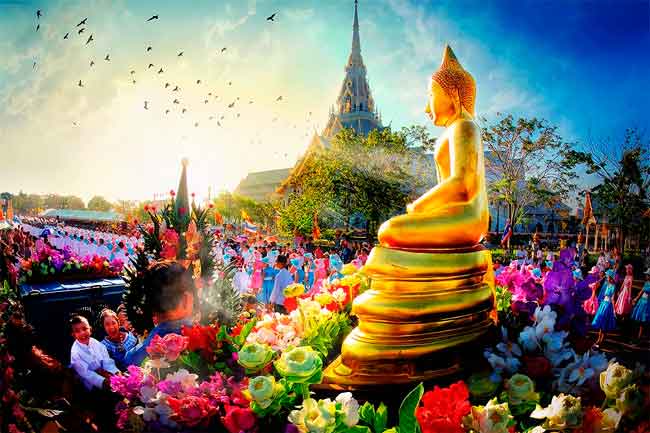 ความสำคัญต่อการท่องเที่ยว
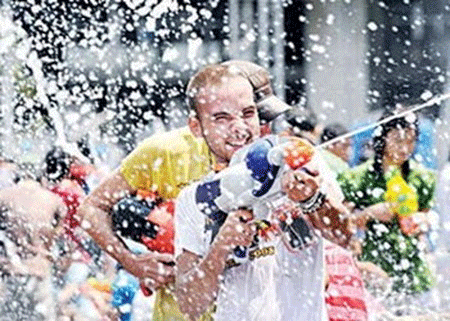 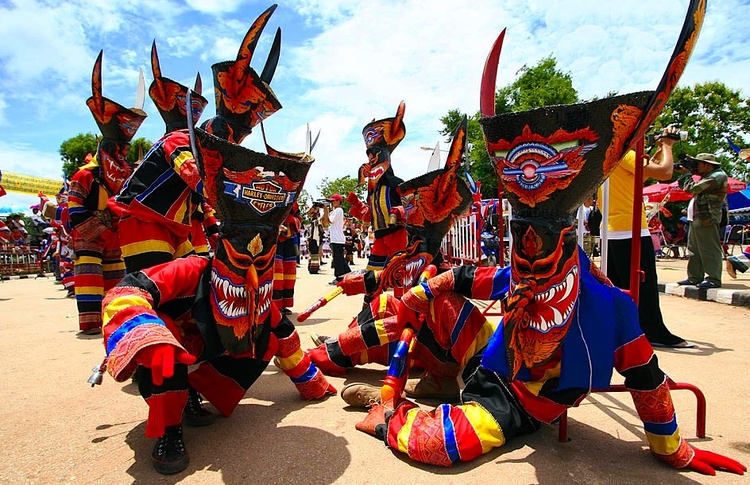 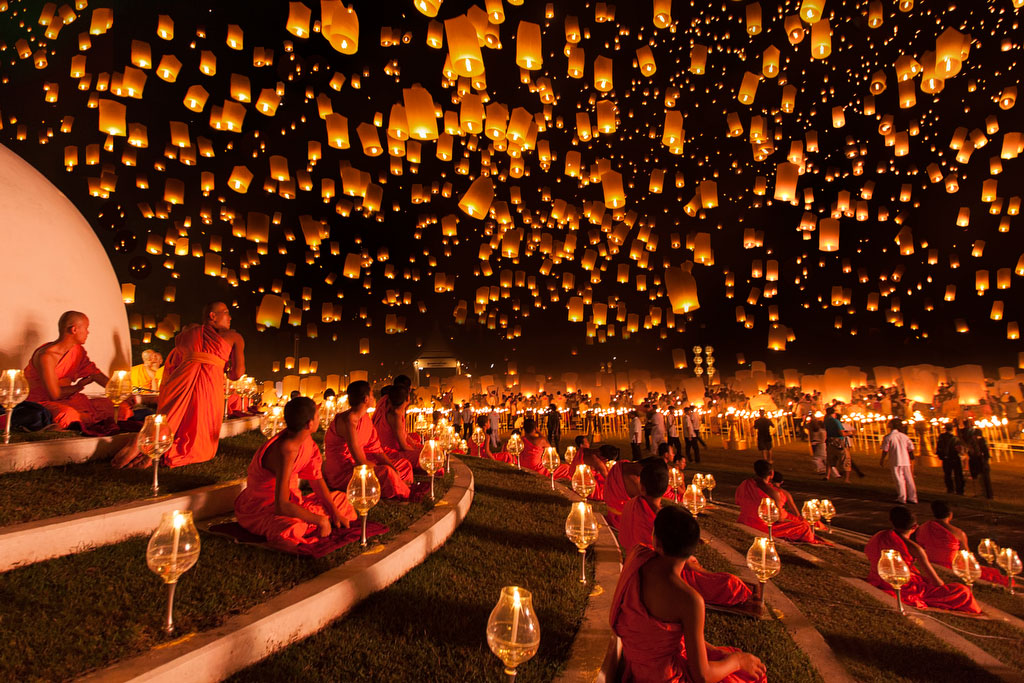 ประเพณีแห่นางแมว
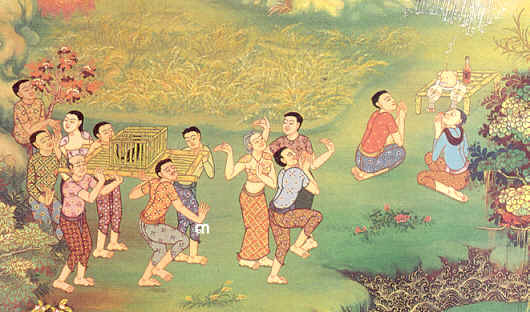 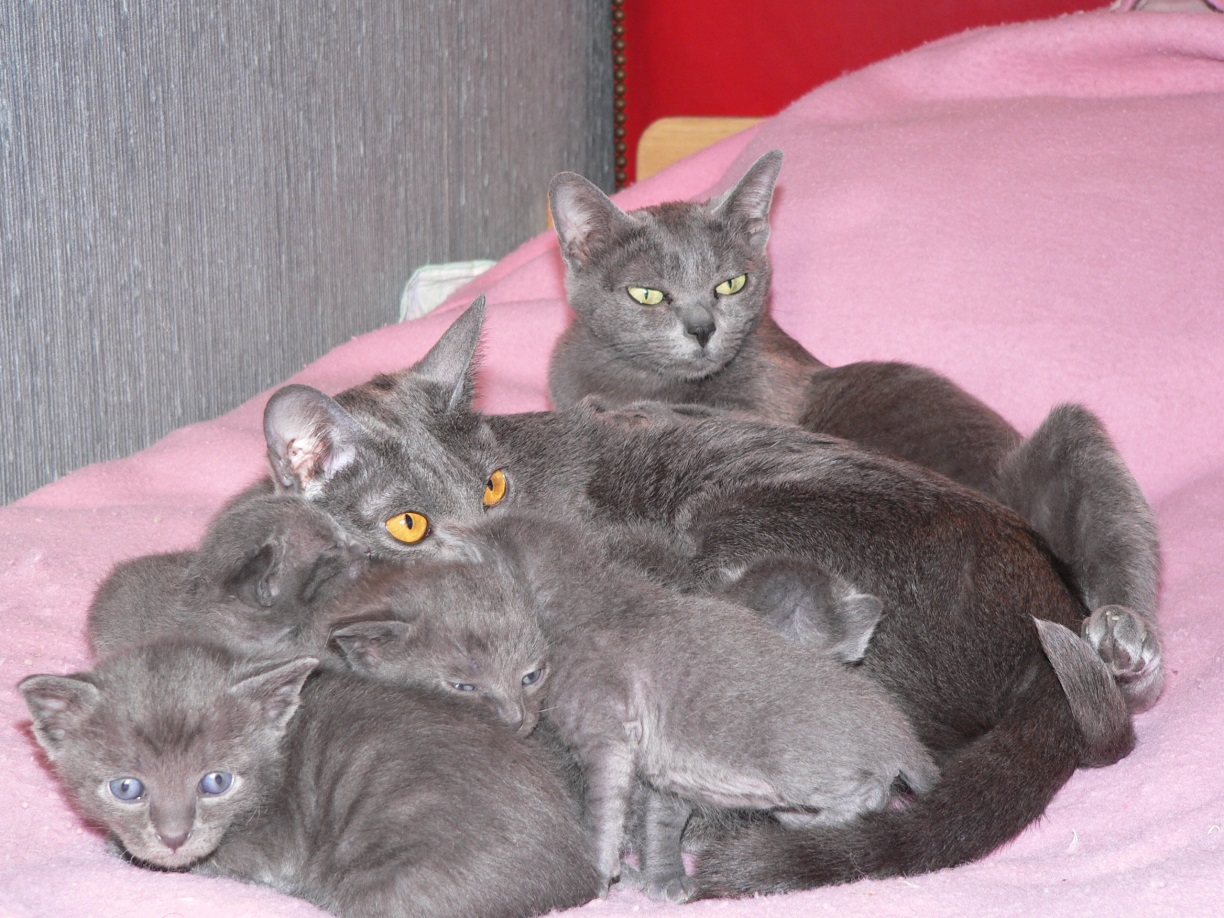 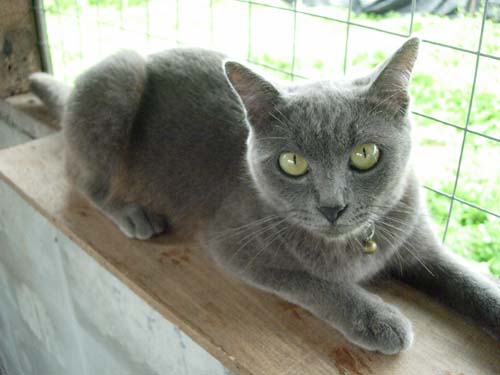 แมวสีสวาด
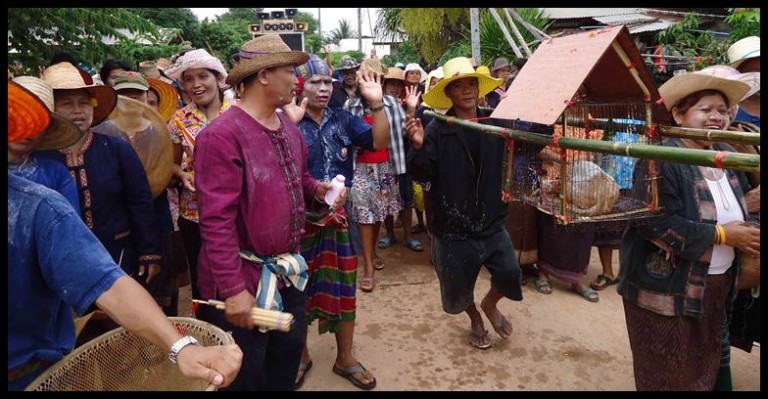 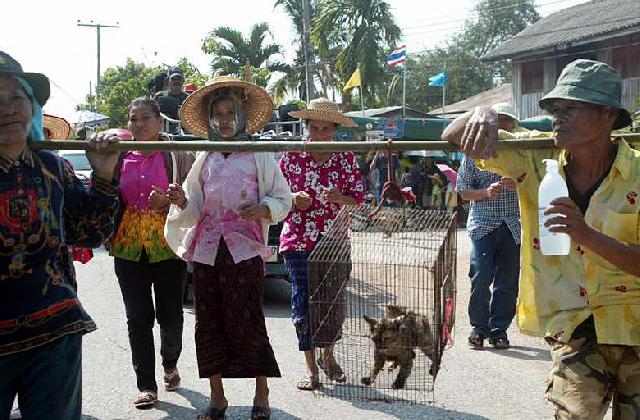 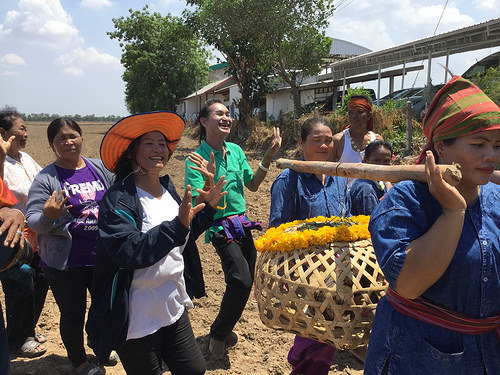 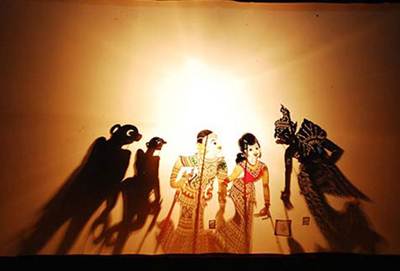 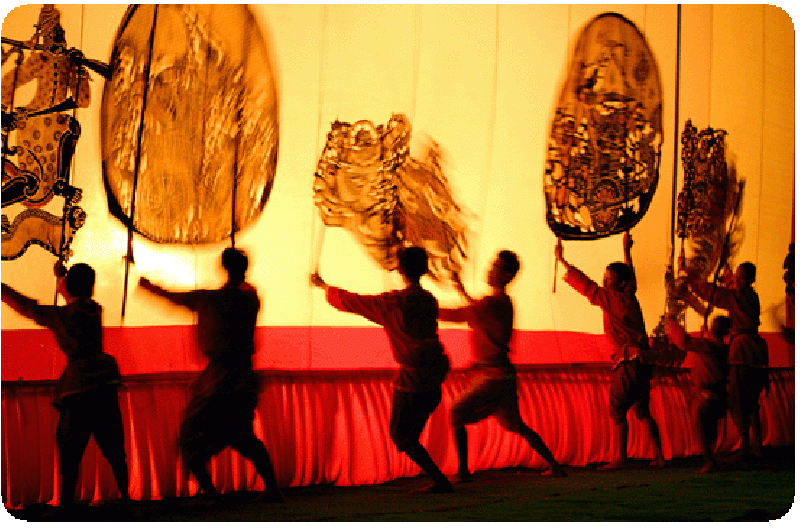 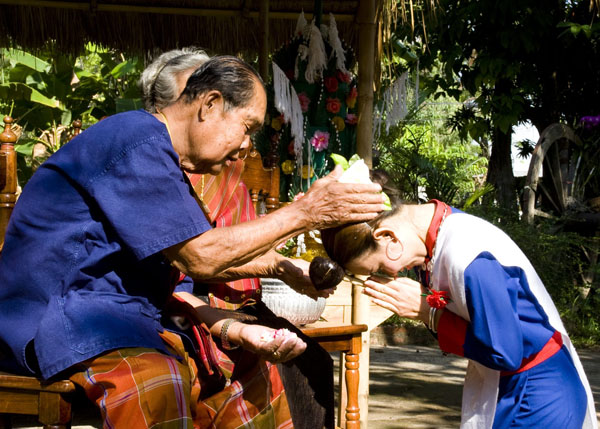 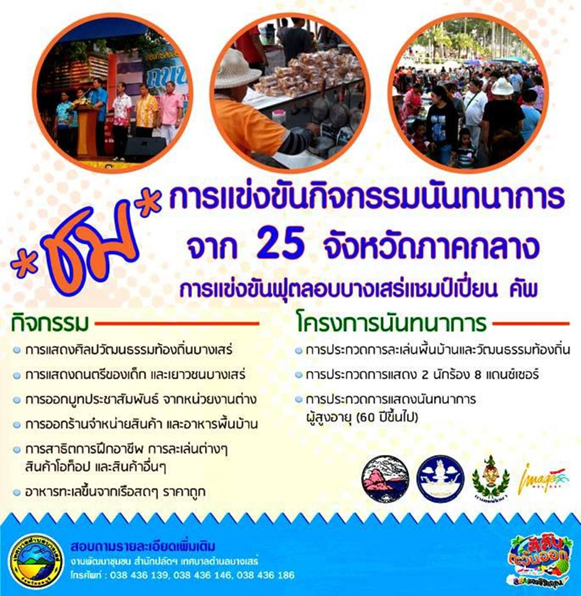